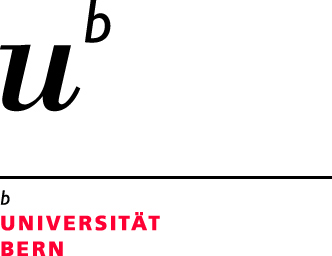 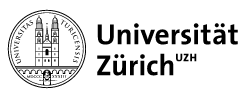 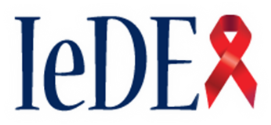 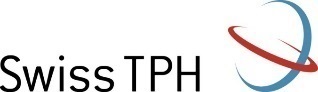 Drug susceptibility testing and mortality in patients treated fortuberculosis in high-burden countries
Kathrin Zürcher, Marie Ballif, Lukas Fenner, Sonia Borrell, Peter M. Keller, Joachim Gnokoro, Olivier Marcy, Marcel Yotebieng, Lameck Diero, E. Jane Carter, Neesha Rockwood, Robert J. Wilkinson, Helen Cox, Nicholas Ezati, Alash’le G. Abimiku, Jimena Collantes, Anchalee Avihingsanon, Kamon Kawkitinarong, Miriam Reinhard, Rico Hömke, Robin Huebner, Sebastien Gagneux, Erik C. Böttger, Matthias Egger, on behalf of the International Epidemiology Databases to Evaluate AIDS (IeDEA)

 22nd International AIDS Conference (AIDS 2018), 23-27 July 2018, Amsterdam Netherlands
Background and Aim
Drug resistance and HIV co-infection are challenges for the global control of tuberculosis (TB) (1) 
Limited access to drug resistance testing and to appropriate TB treatment (1)
Aim: To assess the impact of discordant anti-TB drug susceptibility testing (local vs reference laboratory) and mortality in HIV-positive and HIV-negative patients in lower and middle income countries
2
Source: 1, World Health Organization, Global tuberculosis report. 2017
Objectives
To compare drug susceptibility testing (DST) performed at ART programs or TB clinics vs phenotypic DST performed at the Swiss National Center for Mycobacteria

To compare mortality during TB treatment by: 
Concordance / discordance of DST results
Degree of drug resistance 
TB treatment adequacy
3
Methods
Patient recruitment and data collection

Clinical data and Mycobacterium tuberculosis isolates from TB patients (≥16 years) stratified by HIV and drug resistance status in 7 countries
International Epidemiology Databases to Evaluate AIDS (IeDEA) and TB clinics
Data collection tool: REDCap (www.project-redcap.org)
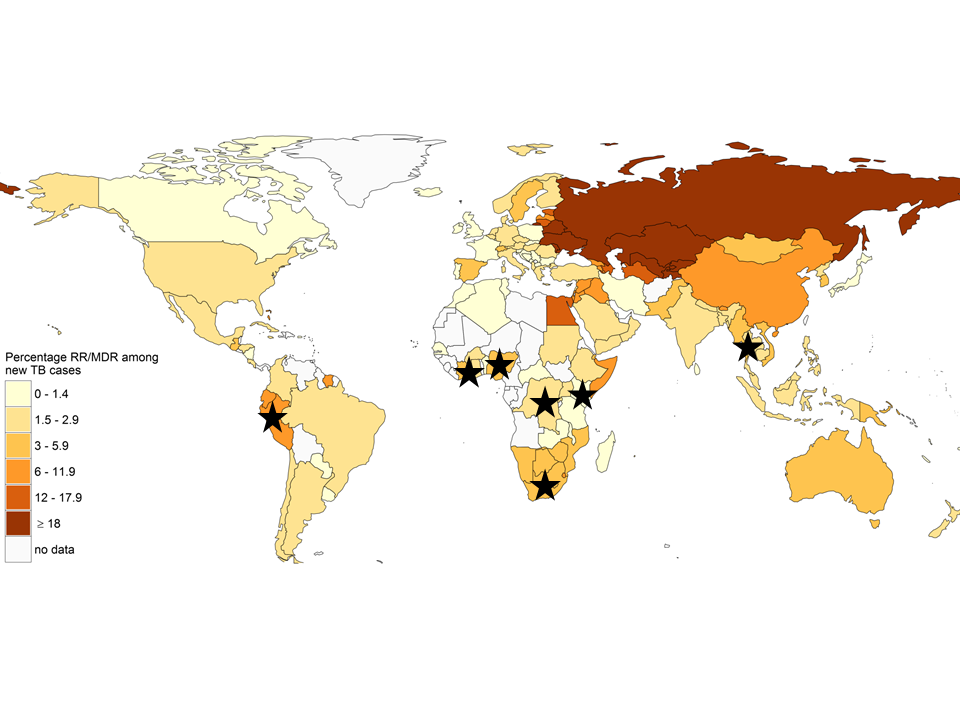 4
Source figure: World Health Organization, Global tuberculosis report. 2017
Methods
Drug susceptibility testing (DST) 
ART programs / TB clinics: culture, Xpert MTB/RIF and/or line probe assay
Swiss reference laboratory: liquid culture MGIT with the critical drug concentrations
5
Results
Exclusion criteria
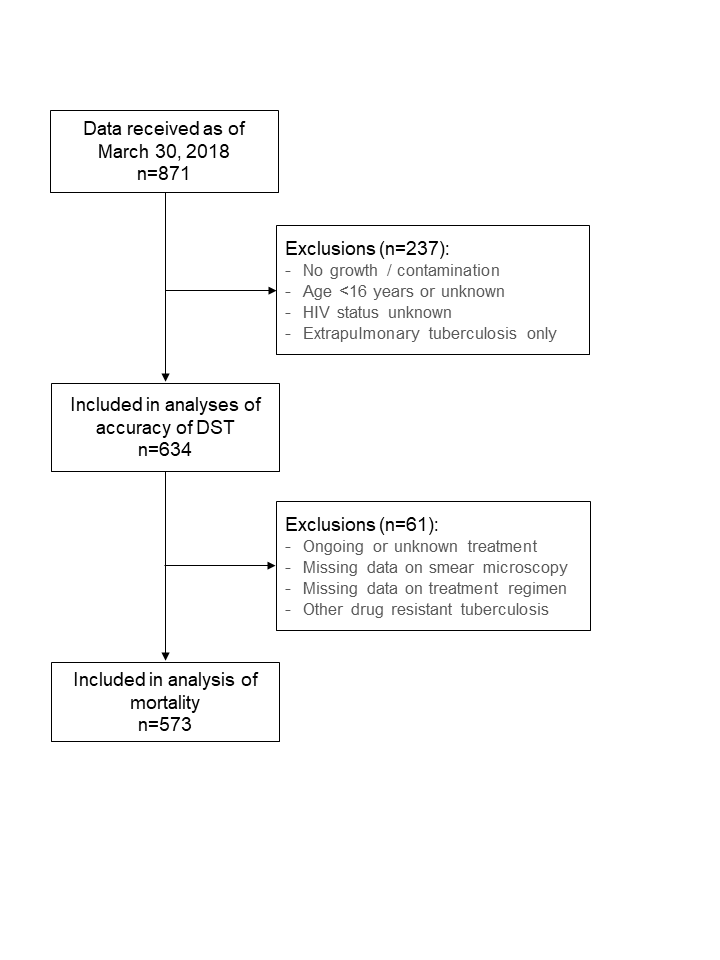 6
Results
Patient characteristics
7
Results
Concordance and discordance of DST results
Treatment was adequate in 96.8% of patients with concordant DST results compared to 77.7% with discordant results
8
Results
Mortality during TB treatment by concordance / discordance of DST
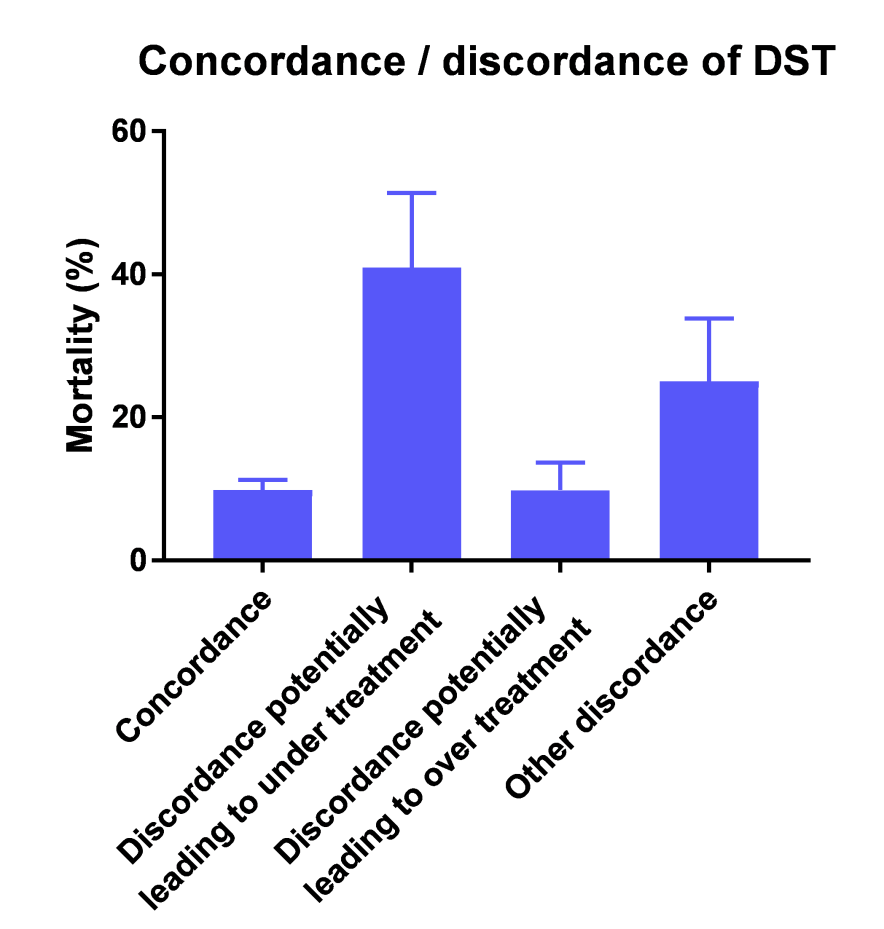 *adjusted for sex, age, sputum microscopy, and HIV status.
9
Results
Mortality during TB treatment by degree of drug resistance
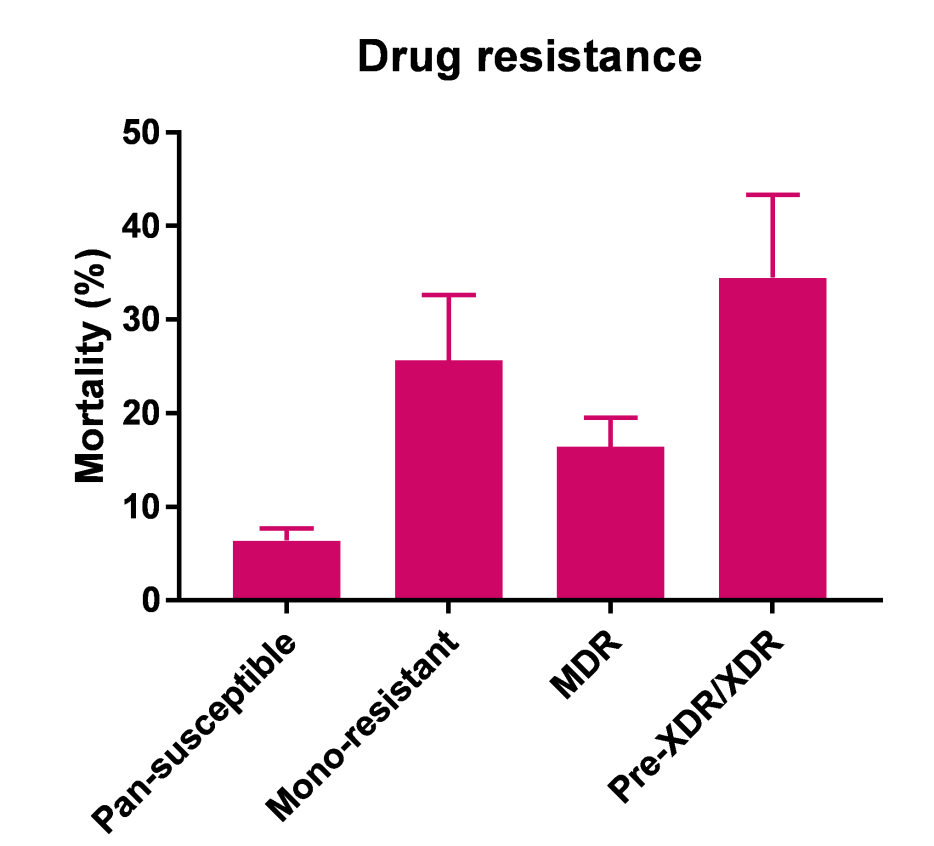 *adjusted for sex, age, sputum microscopy, and HIV status.
10
Results
Mortality during TB treatment by treatment adequacy
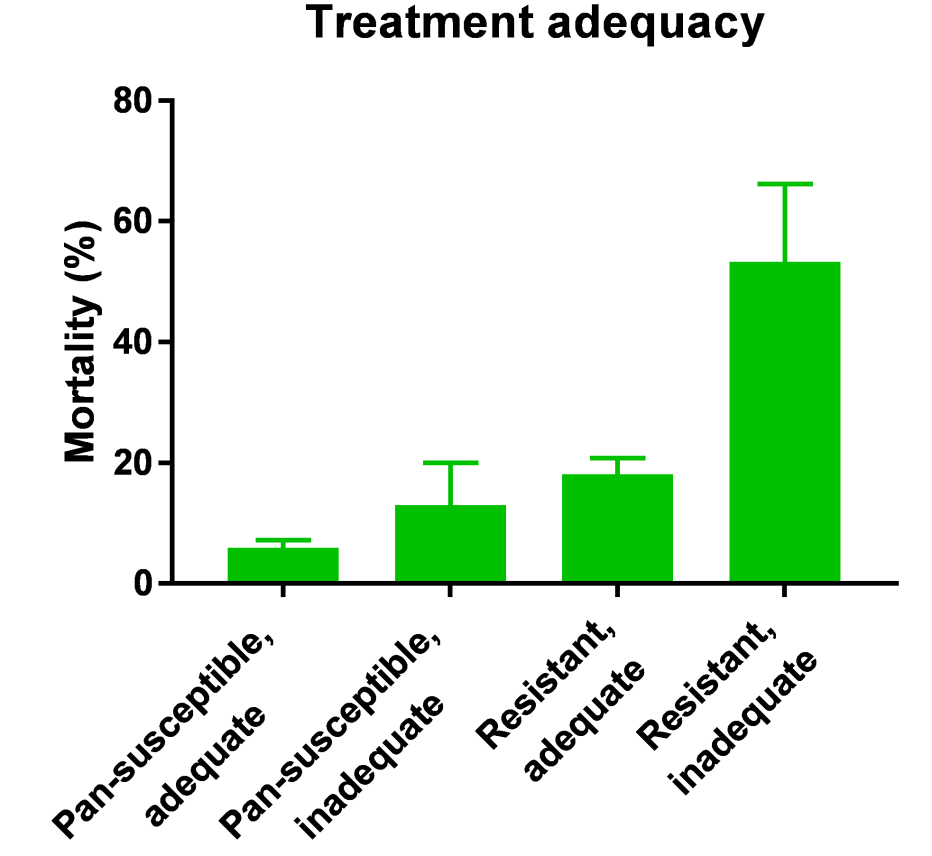 * adjusted for sex, age, sputum microscopy, and HIV status.
11
Limitations
Limitations


No incidence or prevalence of drug-resistant TB can be estimated due to sampling strategy
Reduced sample size due to bacterial contamination or missing information
Role of heteroresistance, mixed infections, or minority resistant populations in explaining discordance
Only a selection of common first and second line drugs were tested
12
Conclusion
Discordant DST results contributed to inadequate treatment and excess mortality 
Access to detailed resistance testing at treatment initiation needed to improve treatment outcomes
Understanding factors contributing to discordant DST results necessary to improve diagnostics and treatment outcomes
Preprint copy available on bioRxiv: doi.org/10.1101/370056
13
Acknowledgements
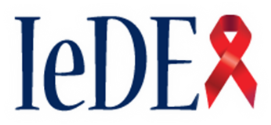 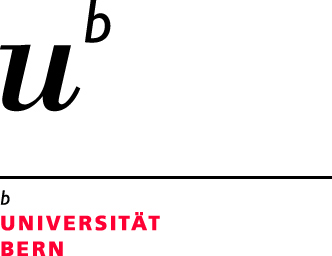 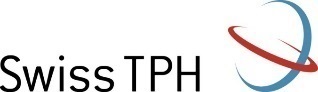 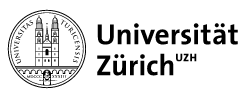 Funding: 
US National Institutes of Health (NIH)
Swiss National Science Foundation (SNF)
14